Projekt kip og vend
Klarahus
Københavns Kommune
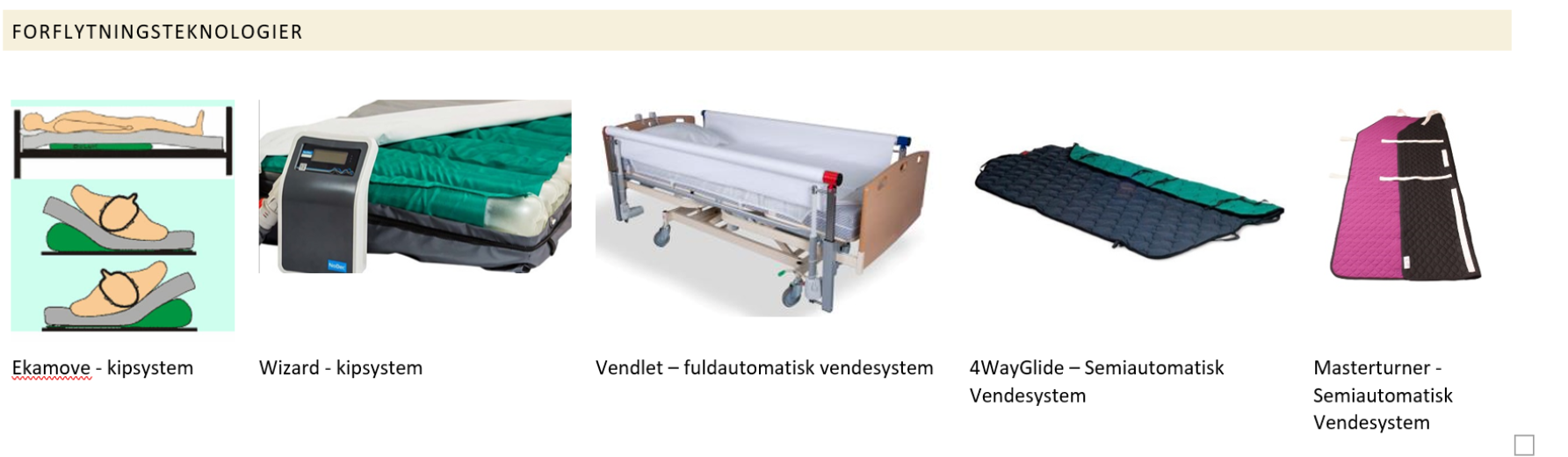 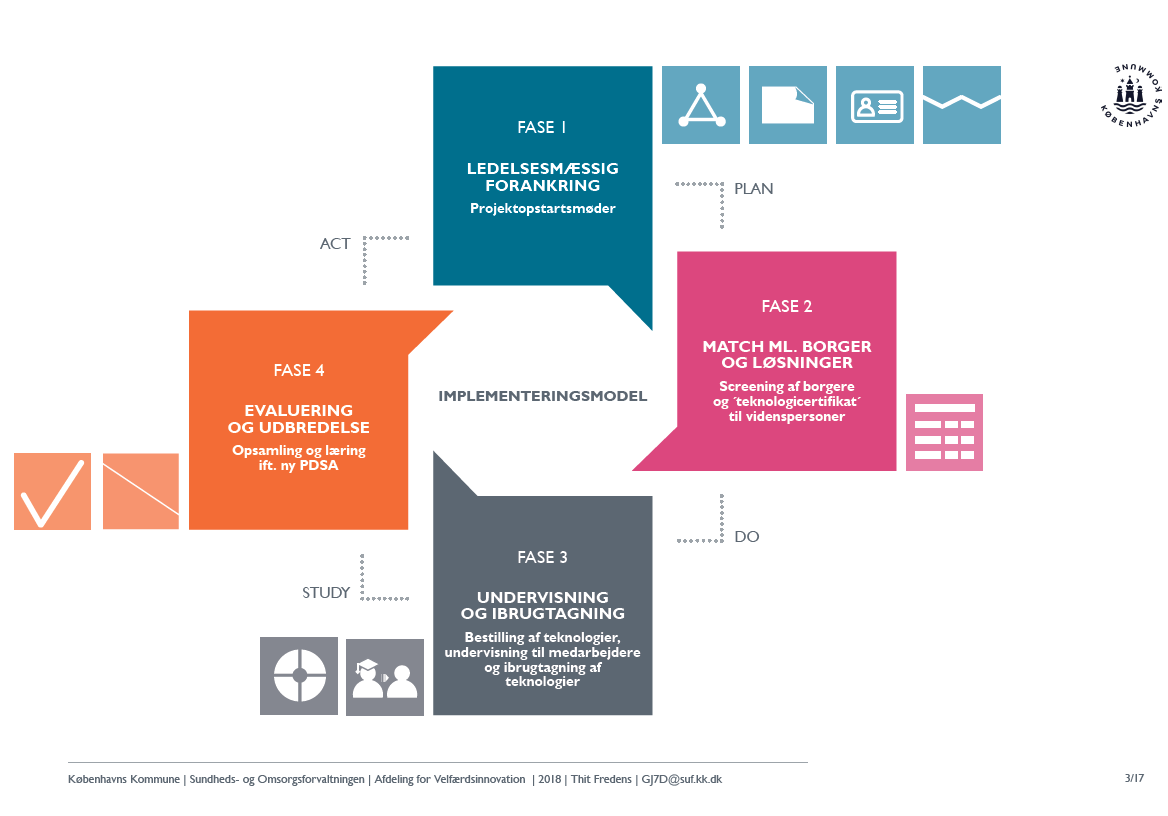 PDSA
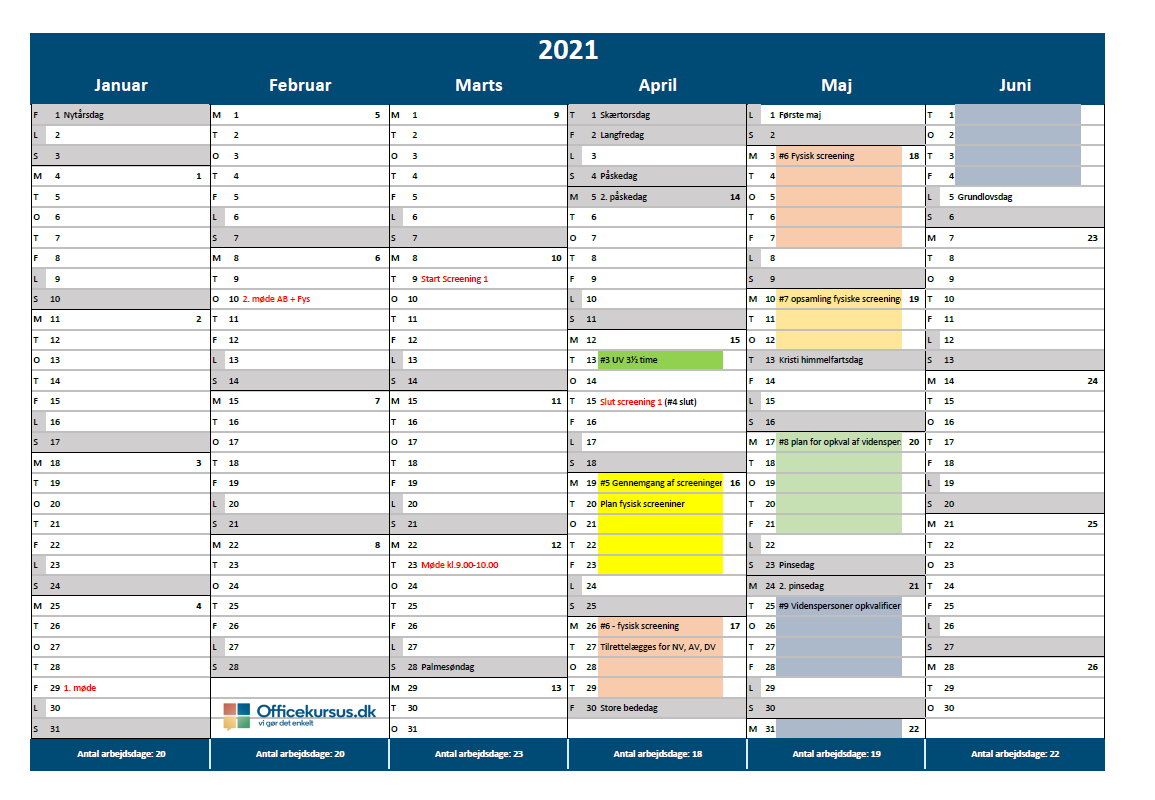 Kontorscreening
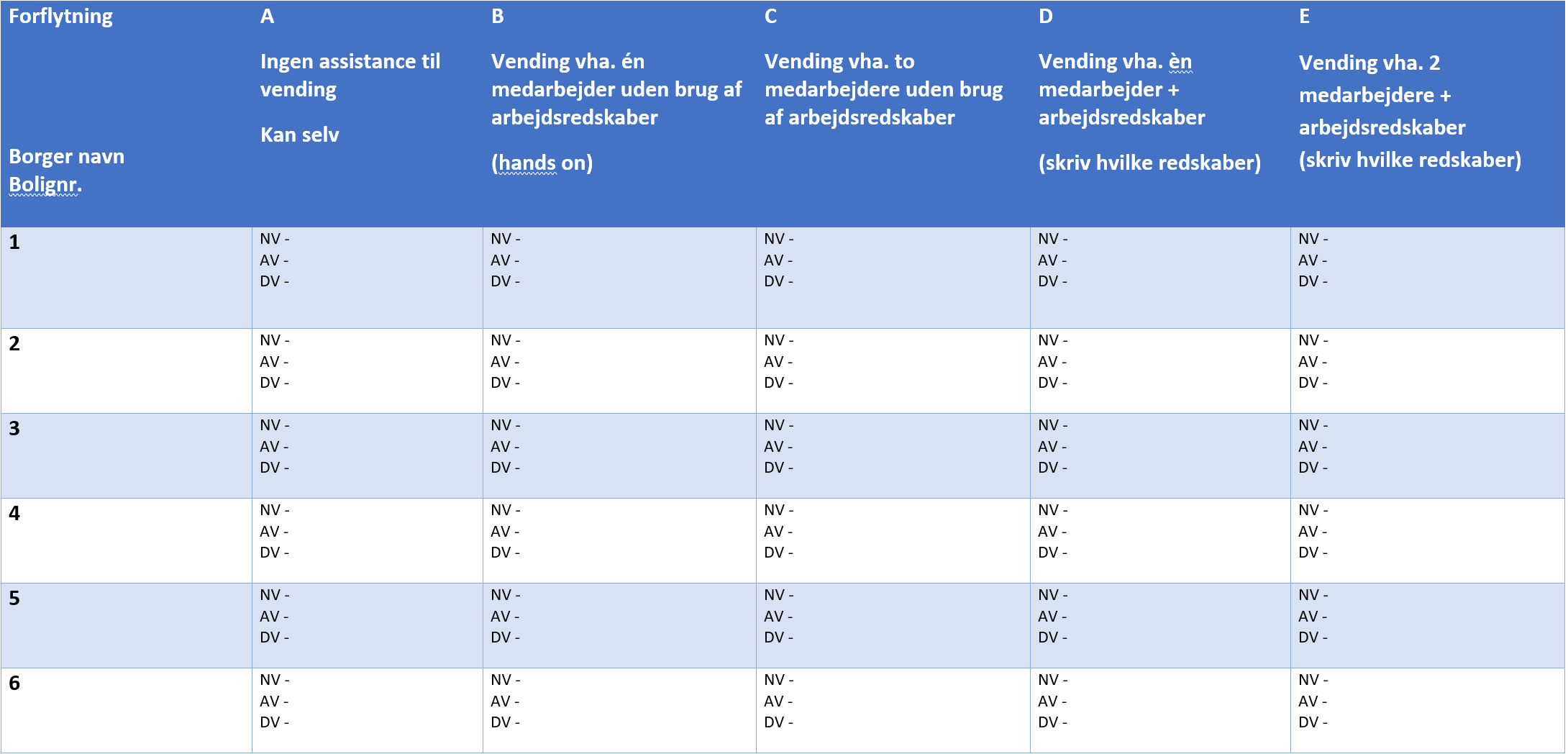 øverum
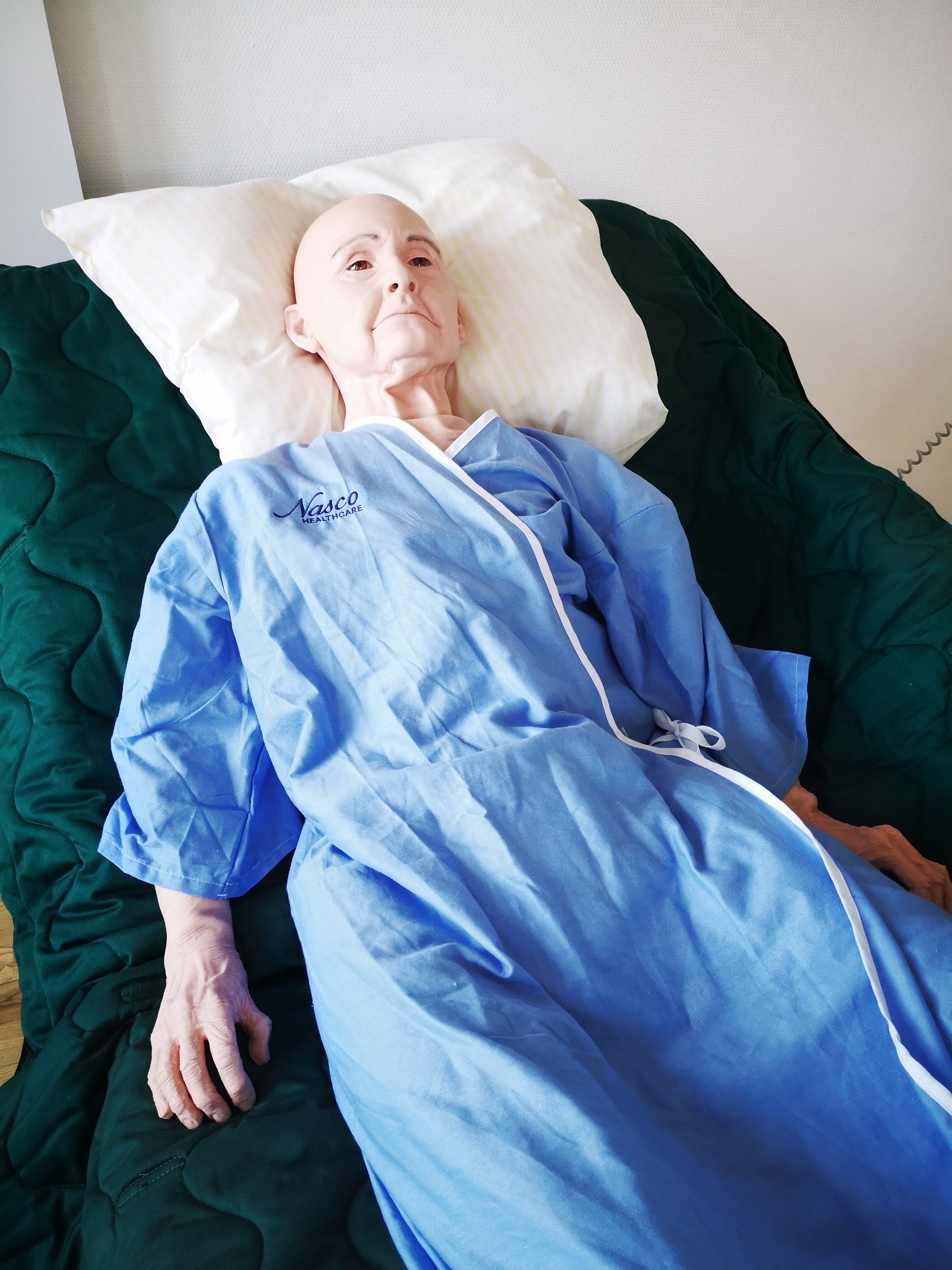 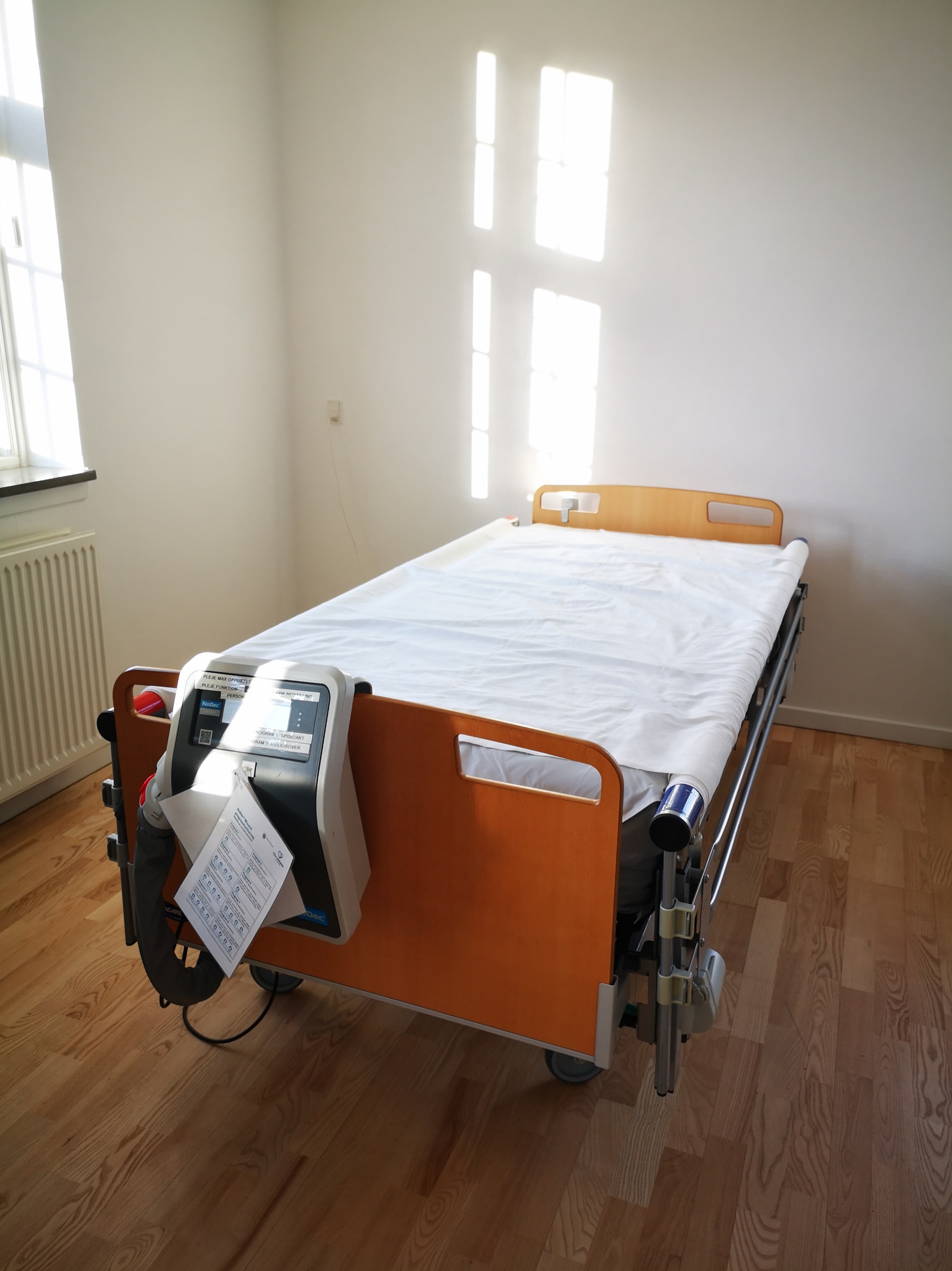 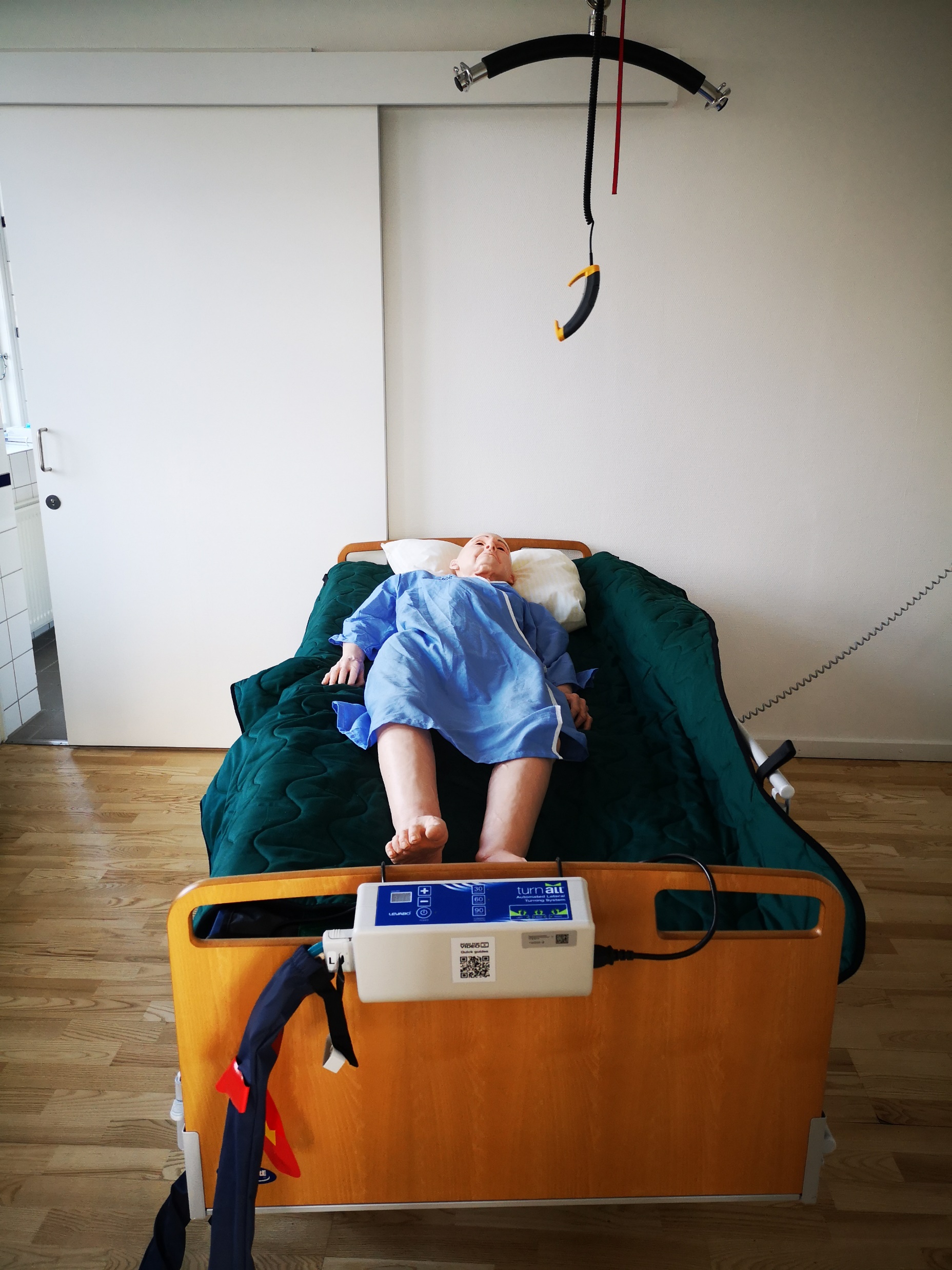 Hvad siger medarbejderne?
Jeg har fået færre smerter i skuldrene. Det skåner kroppen, når vi bruger arbejdsredskabet rigtigt.
Vendlet gør vores arbejdsgang lettere. Nu kan jeg sagtens tage en beboer alene.
Det er vigtigt med god kommunikation med beboeren under forflytning. Et godt kendskab til Vendlet giver overskud til at kommunikere og give ro. Det giver øget nærvær og bedre kontakt.
Hos en udadreagerende beboer er det en hjælp, at man ved hvordan man skal bruge fjernbetjeningen. Beboeren bliver mindre urolig. Det gør en forskel, at beboeren mærker min ro.